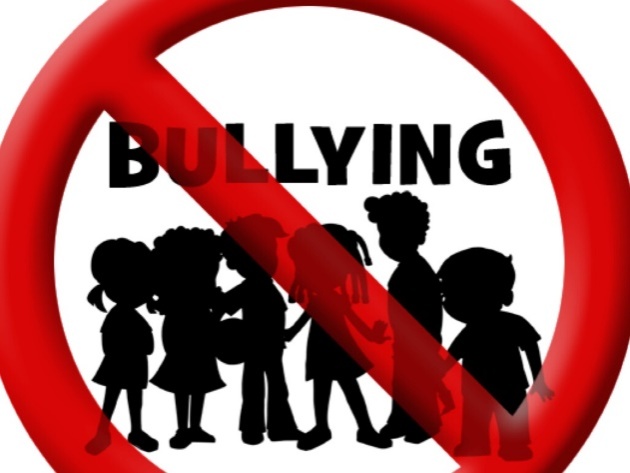 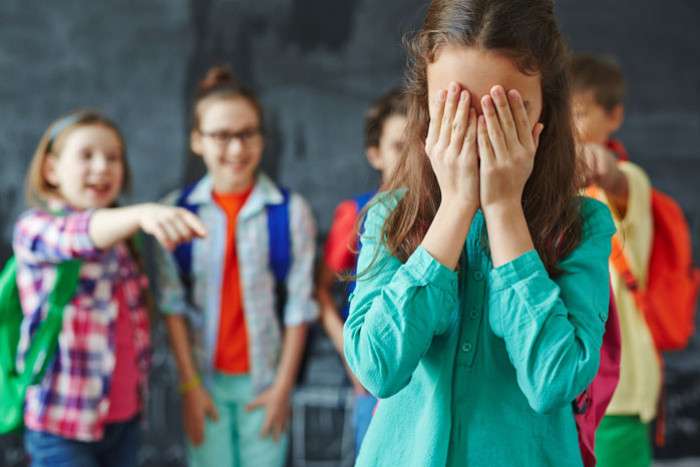 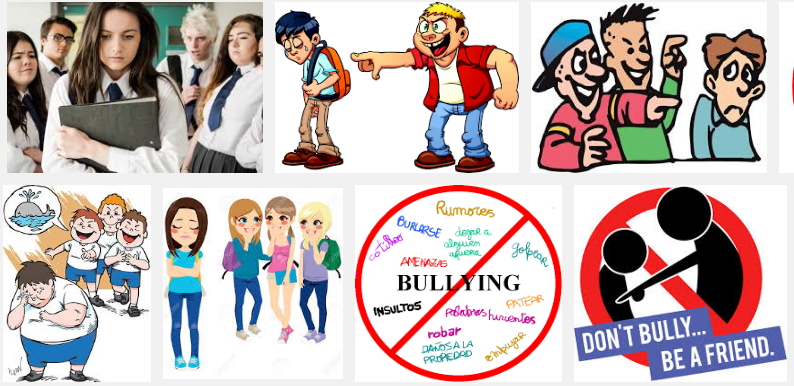 Профилактика кибербуллинга и буллинга в школе. Советы подросткам и родителям
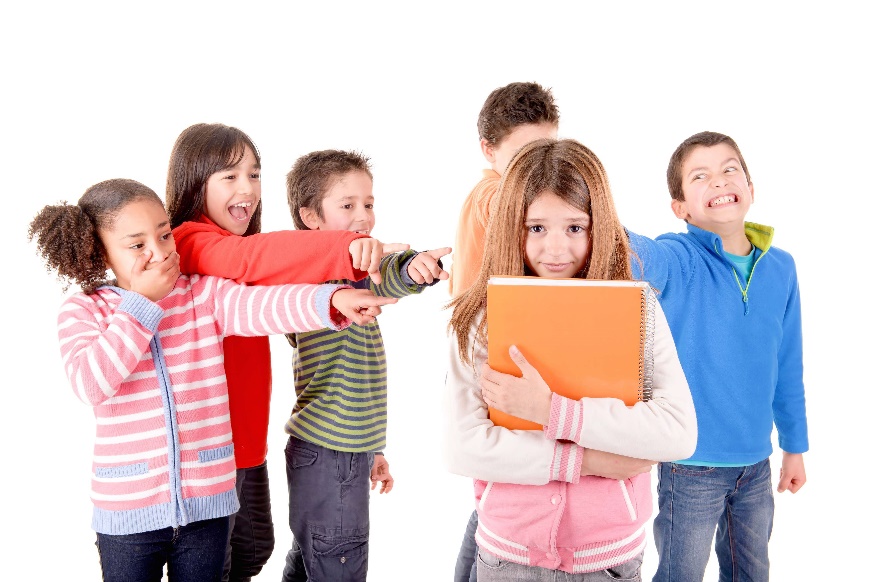 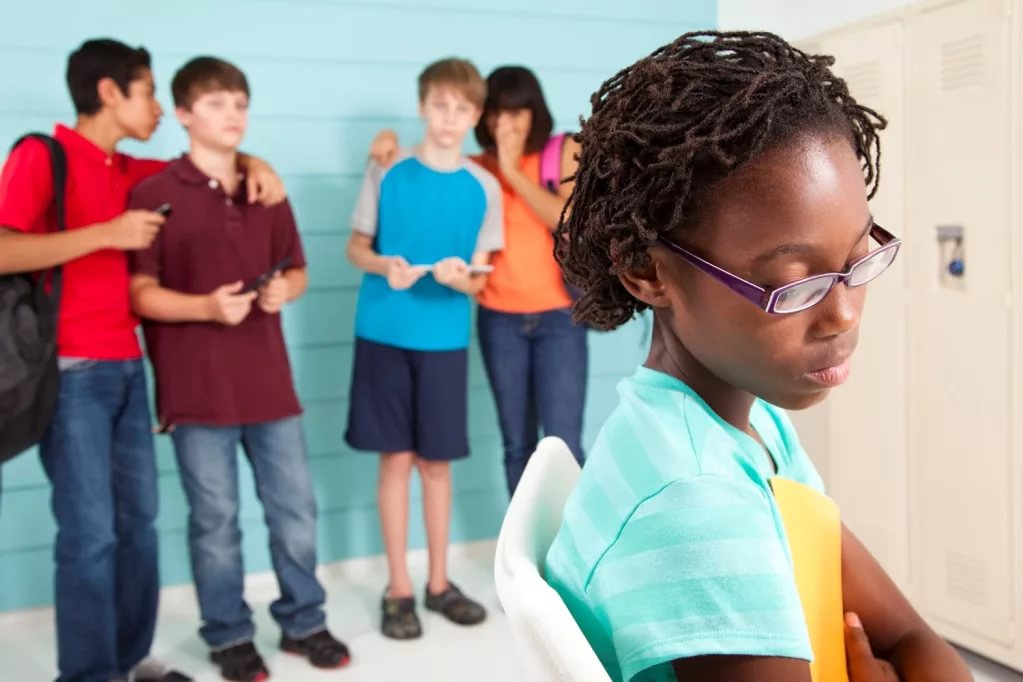 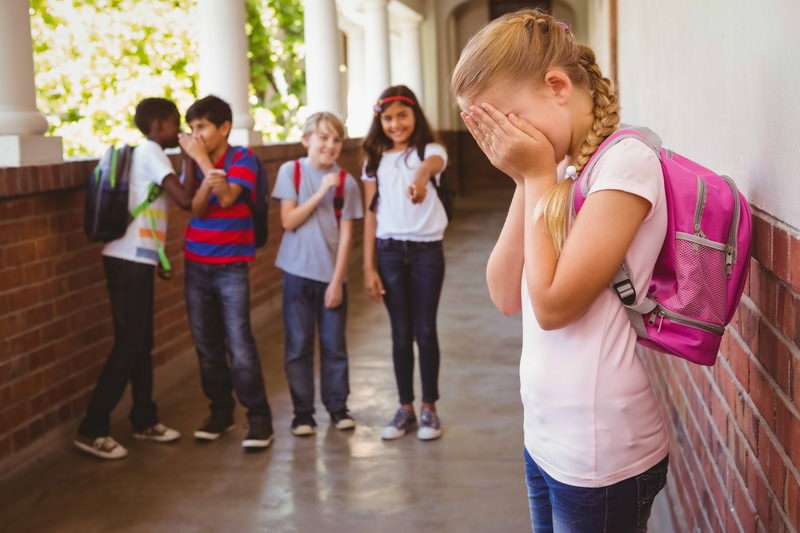 Тра́вля или бу́ллинг (англ. bullying) — агрессивное преследование одного из членов коллектива (особенно коллектива школьников и студентов, но также и коллег) со стороны остальных членов коллектива или его части.
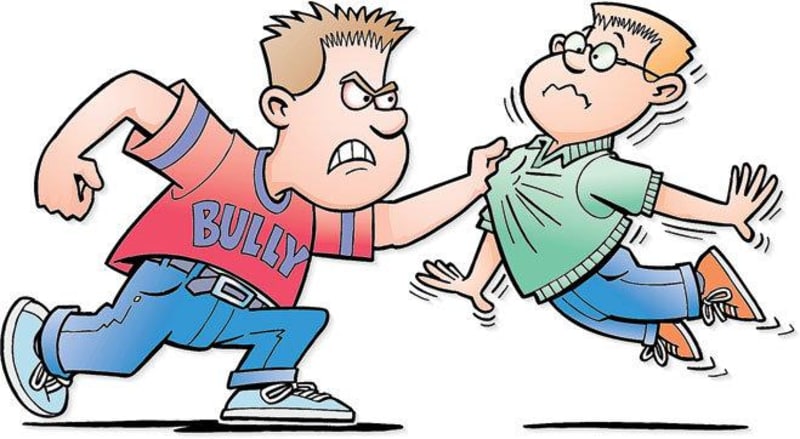 Кибер-буллинг
Кибер-буллинг (cyber-bullying), подростковый виртуальный террор, получил свое название от английского слова bull — бык, с родственными значениями: агрессивно нападать, бередить, задирать, придираться, провоцировать, донимать, терроризировать, травить.
Различия кибербуллинга от традиционного буллинга обусловлены особенностями интернет-среды: анонимностью, возможностью фальсификации, наличием огромной аудитории, возможностью достать жертву в любом месте и в любое время.
Типы буллинга
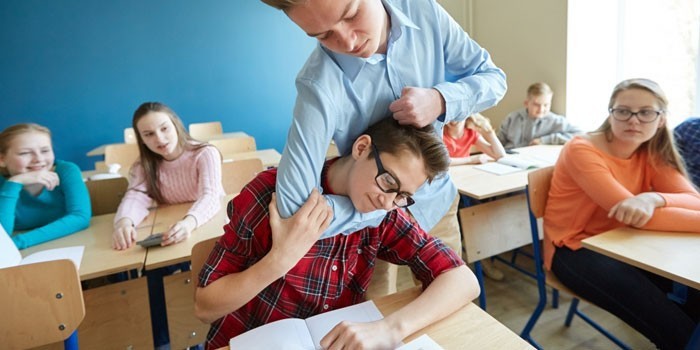 Физический (побои, членовредительство)

Поведенческий (бойкот, сплетни, игнорирование,
 изоляция в коллективе, шантаж, создание неприятностей)

Вербальная агрессия (насмешки, подколы, обзывательства, оскорбления)
Кибербуллинг (травля через сеть)
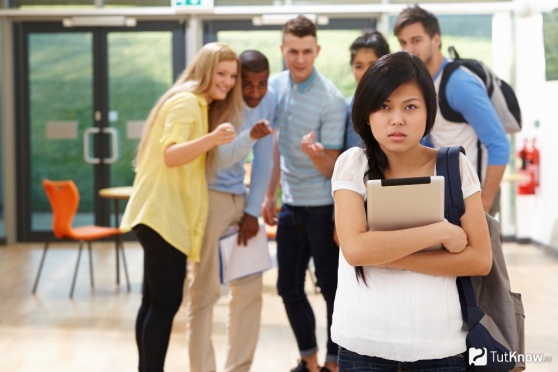 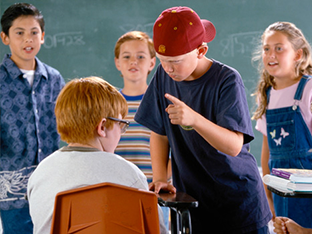 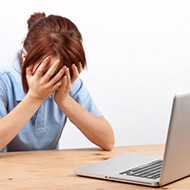 Психология участников буллинга: агрессоры, жертвы и наблюдатели.
Жертвы буллинга. Кто это?
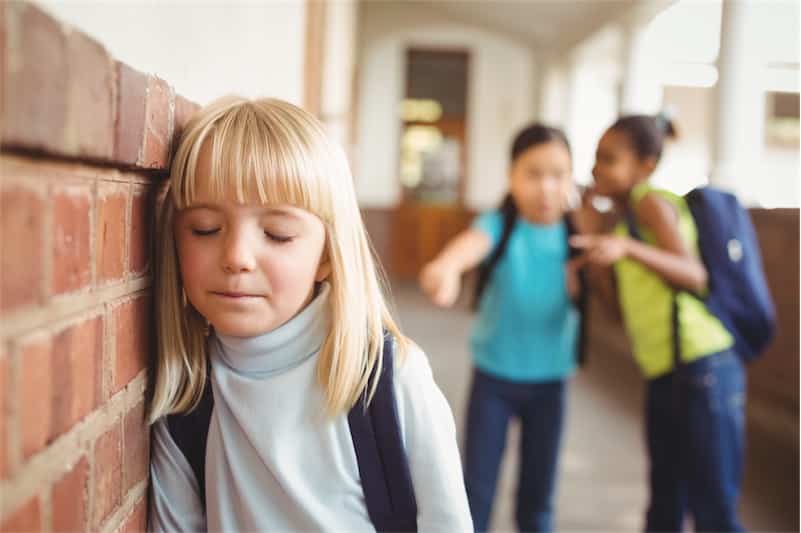 Чаще всего это ребята:
Чувствительные, замкнутые, пугливые
С низкой самооценкой, неуверенные в себе
Не имеющие друзей
Беззащитные
Не готовые биться «насмерть»
Дети с высокой агрессивностью
Ребята с психологическими и социальными проблемами (дипрессии, мысли о самоубийстве, отсутствие внимания родителей, взрослых)
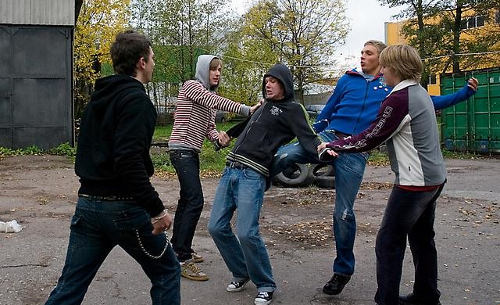 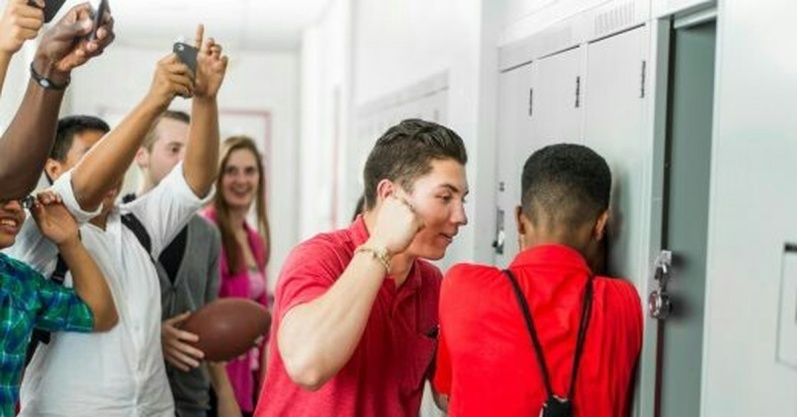 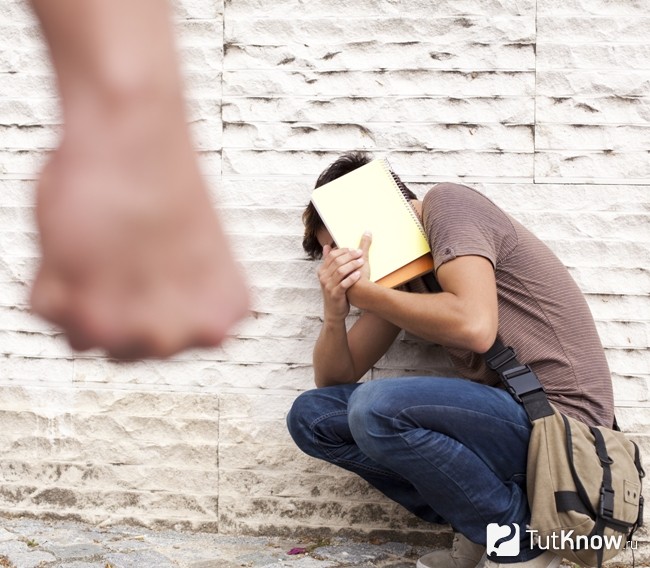 Агрессоры  или буллеры: Что же это за дети?
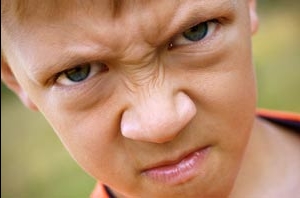 Неуравновешенные, самовлюбленные ребята;
Не умеющие сочувствовать своим жертвам;
Физически сильные мальчики или девочки;
Легко возбудимые и очень импульсивные, с агрессивным поведением.
Желающими быть в центре внимания;
Уверенные в своём превосходстве над жертвой;
Мечтающие быть лидерами в классе или являются лидерами;
Агрессивные дети, «нуждающиеся» для своего
 самоутверждения в жертве;
Дети не признающие компромиссы;
Со слабым самоконтролем;
Интуитивно чувствующие, какие одноклассники не будут оказывать им сопротивление.
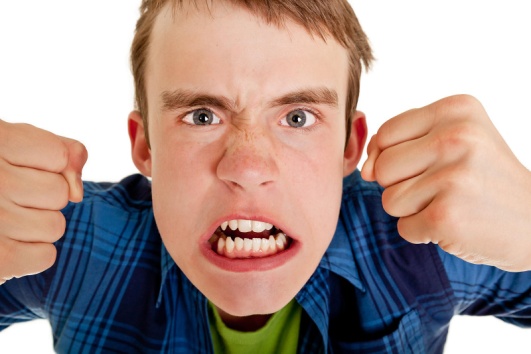 Преследователи и наблюдатели
Во-первых, большинство ребят подчиняются так называе­мому стадному чувству: «Все пошли, и я пошел, все толкали, и я толкнул». Ребенок не задумывается над происходящим, он просто участвует в общем веселье. Ему в голову не приходит, что чувствует в этот момент жертва, как ей больно, обидно и страшно.
Во-вторых, некоторые делают это в надежде заслужить рас­положение лидера класса.
В-третьих, кое-кто принимает участие в травле от скуки, ради развлечения (они с тем же восторгом будут пинать мяч или играть в салки).
В-четвертых, часть детей активно травят изгоя из страха оказаться в таком же положении или просто не решаются пой­ти против большинства.
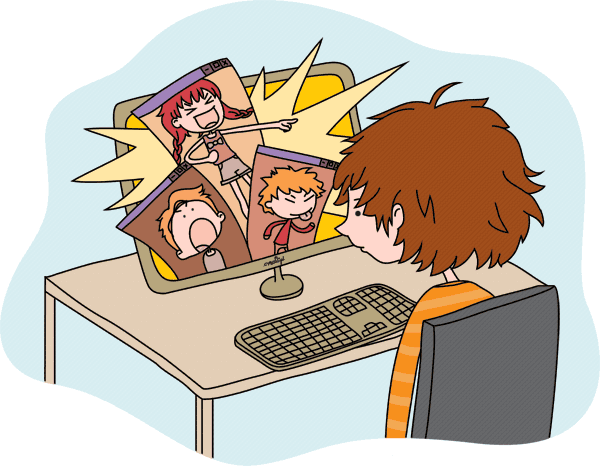 Виды кибербуллинга
Перепалка или флейминг- обмен короткими эмоциональными репликами между двумя и более людьми в сети Интернет;
Нападки, постоянные изнурительные атаки- оскорбительные сообщения, направленные на жертву
Клевета – распространение оскорбительной и неправдивой информации.
Самозванство- перевоплощение в 
определенное лицо в сети
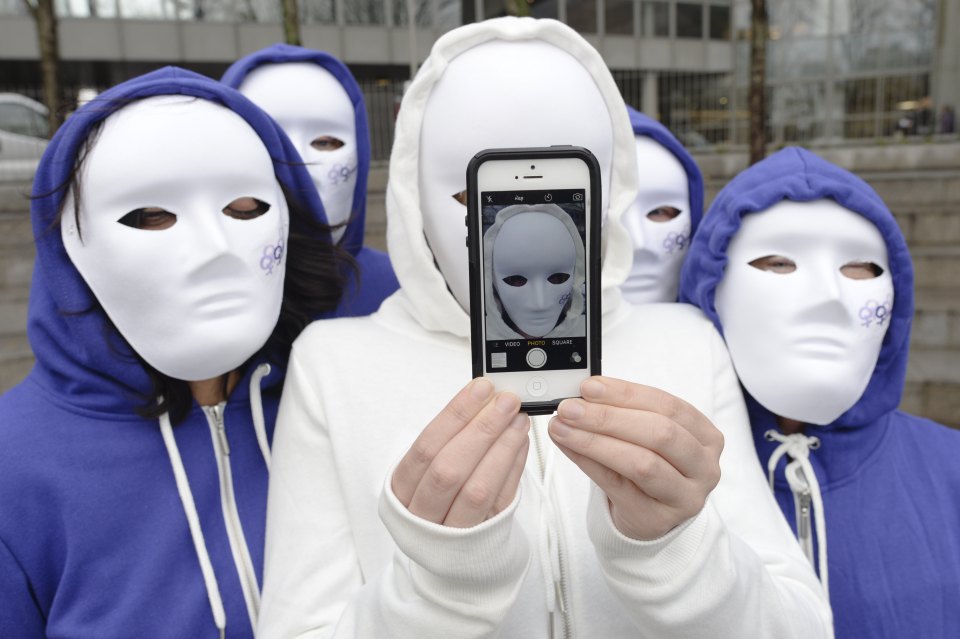 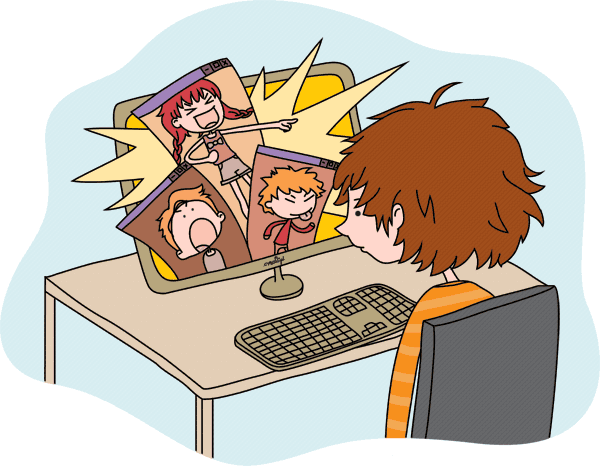 Виды кибербуллинга
Надувательство- выманивание конфиденциальной информации и ее распространение
Отчуждение- исключение из группы социальной сети
Киберпреследование (киберсталкинг)- скрытое выслеживание жертвы с целью организации нападения, избиения и тд.
Хеппислипинг- радостное избиение, при этом идет съемка на камеру с последующим выкладыванием в сеть
Реальный буллинг – это ситуация, когда террор ребенка заканчивается с приходом домой,  Кибербуллинг продолжается все время.
Что делать, когда появились первые признаки травли?Советы подростку:
Наблюдай за коллективом. Определи лидера, свиту и тех, кто непопулярен. Есть два пути. Или напрямую налаживать контакт с лидером, или найти поддержку среди тихих молчунов, и у них узнать, что и как происходит. 
Если это свои люди, то надо менять поведение и свою реакцию на их выпады: анализируй, что их больше подбадривает и поступай наоборот.
Не понимаешь, как лучше поступить, спроси у старших.
Что делать, когда появились первые признаки травли?Советы подростку:
Не надейся, что все закончится само собой. Что преследователям рано или поздно надоест. Ищи способы, как изменить ситуацию, читай, анализируй, находи помощников.
Меняй то, что можно изменить. Если есть очевидное неряшество – исправь. Если что-то неисправимо, если это необходимость (очки) или твоя физиологическая особенность, просто держи спину ровно, а взгляд прямо. Принимай	 боевую позицию. 
Если при «схватке» не можешь сказать ни слова, у тебя дрожит голос, просто задумчиво молчи, но смотри в глаза. Взгляд должен таким, чтоб в нем читалась твоя позиция и все, что ты хочешь сказать, но не можешь. 
Найди альтернативный круг общения вне школы.
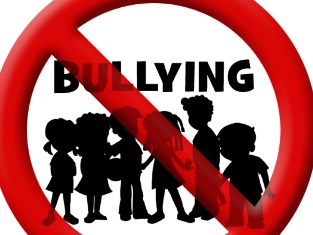 Что делать если одноклассники хотят помочь?
Нужно найти безопасного взрослого, кому доверяете больше всего, рассказать ему о том, что творится. Можно обратится к психологу или классному руководителю.
Рассказать своим родителям, спросить совета.
Обсудить с другими одноклассниками. Найти тех, кому так же невыносимо это наблюдать: вас должно быть больше.
Если все будут против агрессора, ему ничего не останется, как сдаться.
Советы для подростков: Как не стать жертвой буллинга?
Отыскать себе друга среди одноклассников, а еще лучше несколько настоящих друзей;
Приглашать одноклассников в гости; 
Научиться уважать мнение своих одноклассников, находить с ними общий язык; 
Не пытаться всегда побеждать в своих спорах с ровесниками, научиться проигрывать и уступать, признавать свою неправоту; 
Не задираться, не зазнаваться; 
Не показывать свое превосходство над другими;
Советы для подростков: Как не стать жертвой буллинга?
Не хвастаться – ни своими успехами, ни своими электронными игрушками, ни своими родителями;
Не демонстрировать свою элитарность; 
Не ябедничать; 
Не действовать наперекор решениям класса, если они не противоречат нравственным нормам; 
Не демонстрировать свою физическую силу; 
Использовать свои таланты на благо класса и школы, чтобы одноклассники гордились им, а не завидовали ему
Как справиться с кибербуллингом?
Не спеши выбрасывать свой негатив в кибер-пространство;
Создавай собственную онлайн-репутацию, не покупайся на иллюзию анонимности;
Храни подтверждения фактов нападений;
Игнорируй единичный негатив;
Не стоит игнорировать систематические 
агрессивные посылы, сообщай о них взрослым;
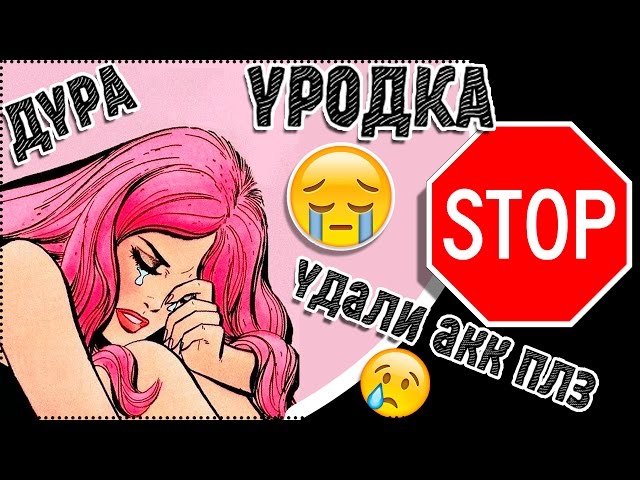 Если ты стал очевидцем кибер-буллинга, правильным поведением будет:
выступить против агрессора, дать ему понять, что его действия оцениваются негативно,
поддержать жертву — лично или в публичном виртуальном пространстве предоставить ей эмоциональную поддержку, 
сообщить взрослым (родителям, классному руководителю, педагогу-психологу) о факте некорректного поведения в кибер-пространстве.
И обязательно:
1.    Обязательно занимайтесь каким-нибудь активным видом спорта и меньше проводите время в Интернете.
2.    Играйте по принципу «Поиграл и хватит» -не больше одного часа в день.
3.    Всегда помните мудрость:    «Всё мне позволено, но не всё полезно и законно».
ЕСЛИ РЕБЕНОК, ВСЁ-ТАКИ, СТОЛКНУЛСЯ С БУЛЛИНГОМ